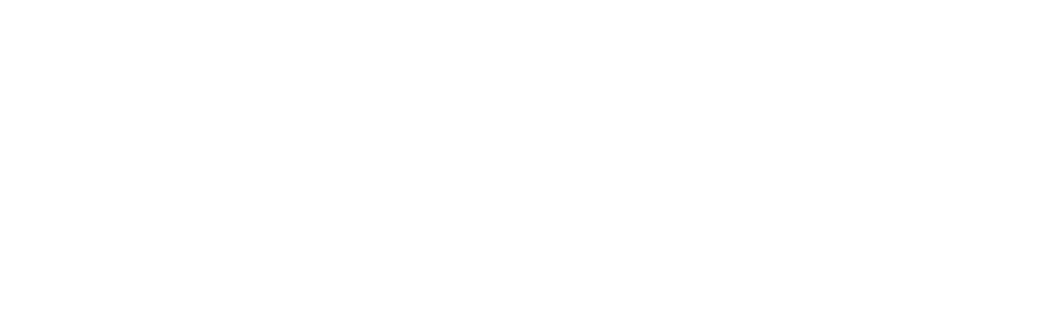 1)	 Can you name these 3D shapes?




2)	 How many square faces does a cube have?


Which of the 3D shapes below
	 did not make this print?
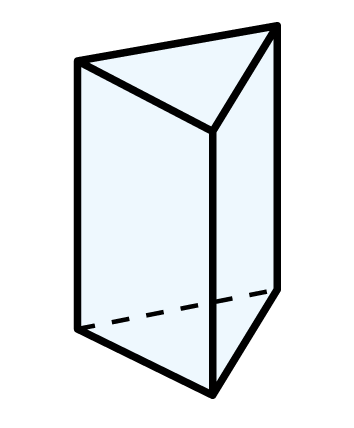 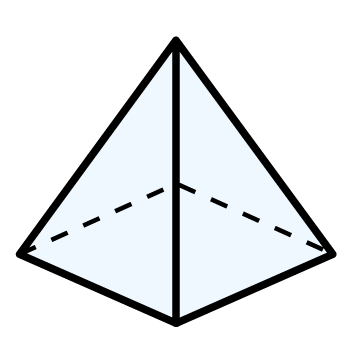 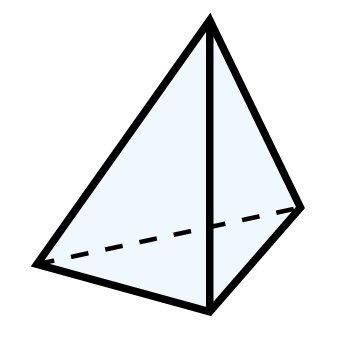 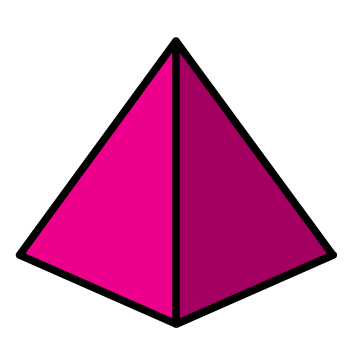 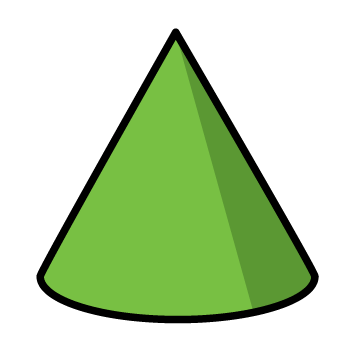 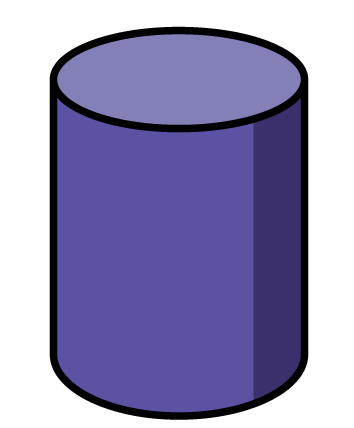 1)	 Can you name these 3D shapes?




2)	 How many square faces does a cube have?


Which of the 3D shapes below
	 did not make this print?
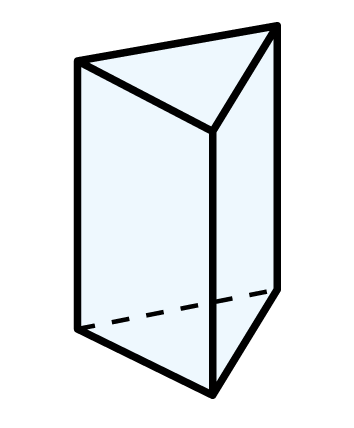 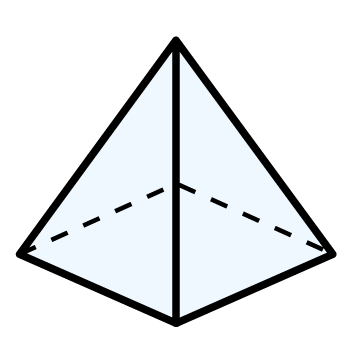 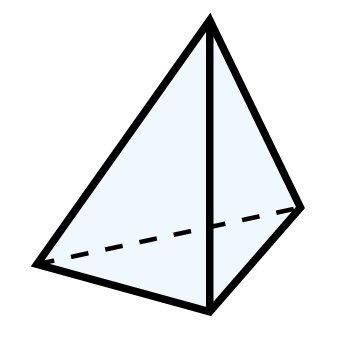 triangular 
prism
triangular-based pyramid
square-based pyramid
6
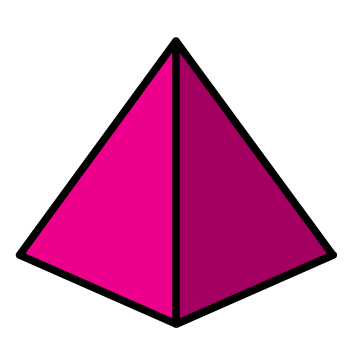 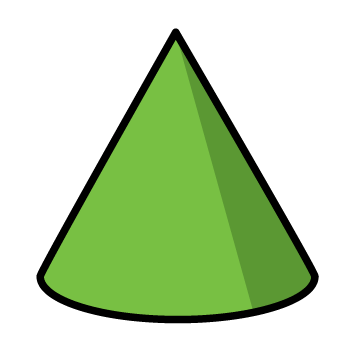 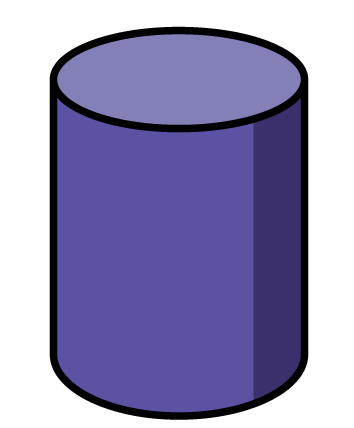 Dexter and Amir are investigating how many different cuboids they can build with 8 cubes.
I think some of these are the same.
We’ve made 6 different cuboids.
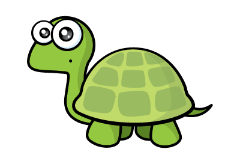 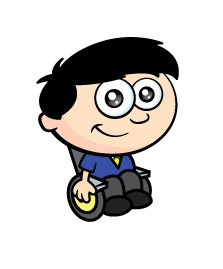 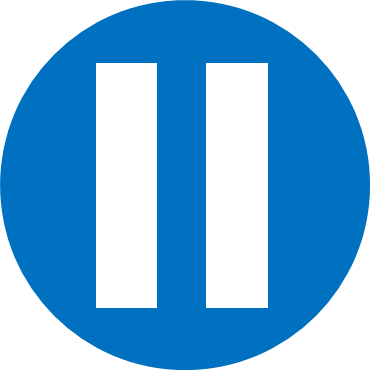 Have a think
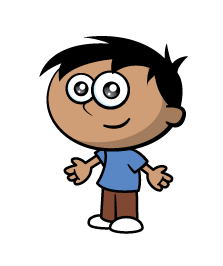 Is Tiny correct?
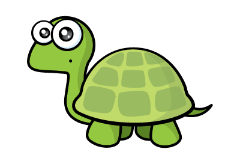 If we turn these 4 around, they will match.
I think some of these are the same.
We’ve made 3 different cuboids.
These 2 are definitely different.
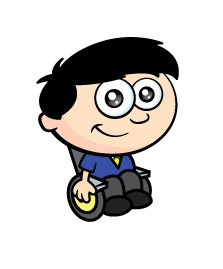 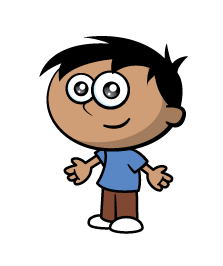 Whitney and Alex are also building 3D shapes.
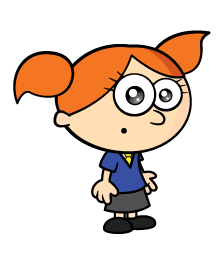 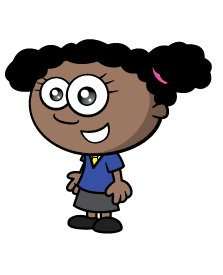 1 cube
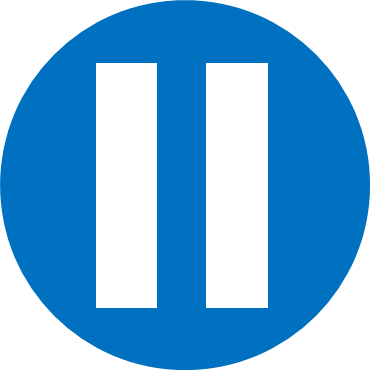 Have a think
How many small cubes have they used to build each cube?
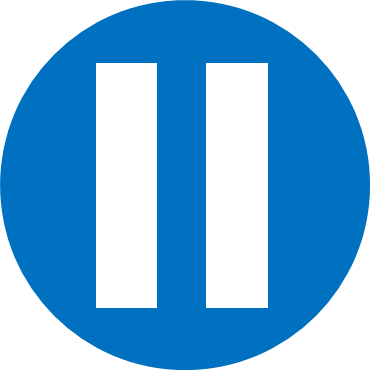 Have a think
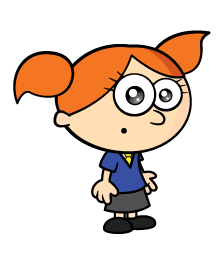 1 cube
How many small cubes would you need to build the next cube in the pattern?
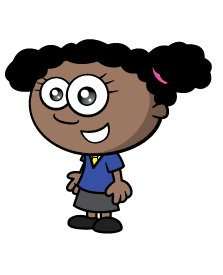 Have a go at questions 1 – 4 on the worksheet
Ron is using marshmallows and straws to build 3D shapes.
I can see 8 vertices and 12 edges.
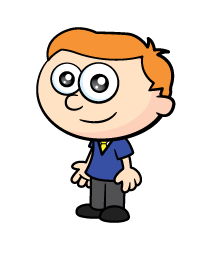 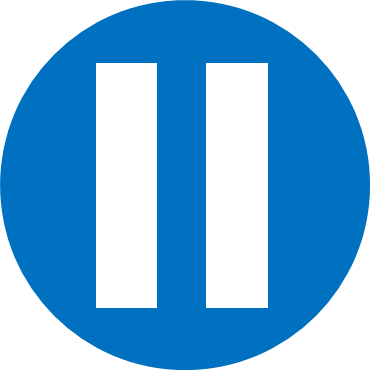 Have a think
He starts by making a rectangular base.

What shape do you think Ron is making?

Ron has made a cuboid.
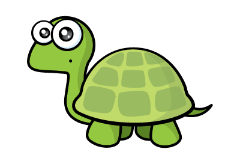 Have a go at the rest of the questions on the worksheet